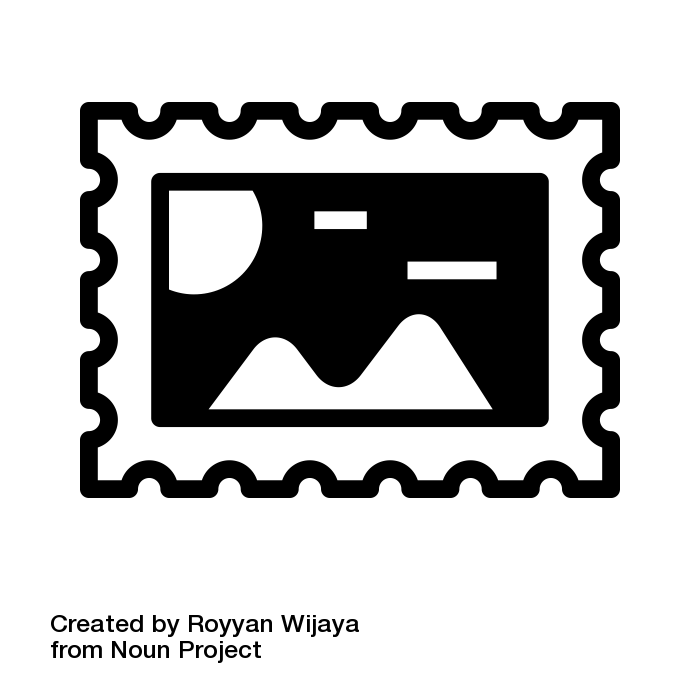 Dear Mum

We have arrived at our next stop, Cairo in Egypt! I can’t wait to visit the Pyramids at Giza tomorrow.

Love from Li Xui
Mrs Ying Chen
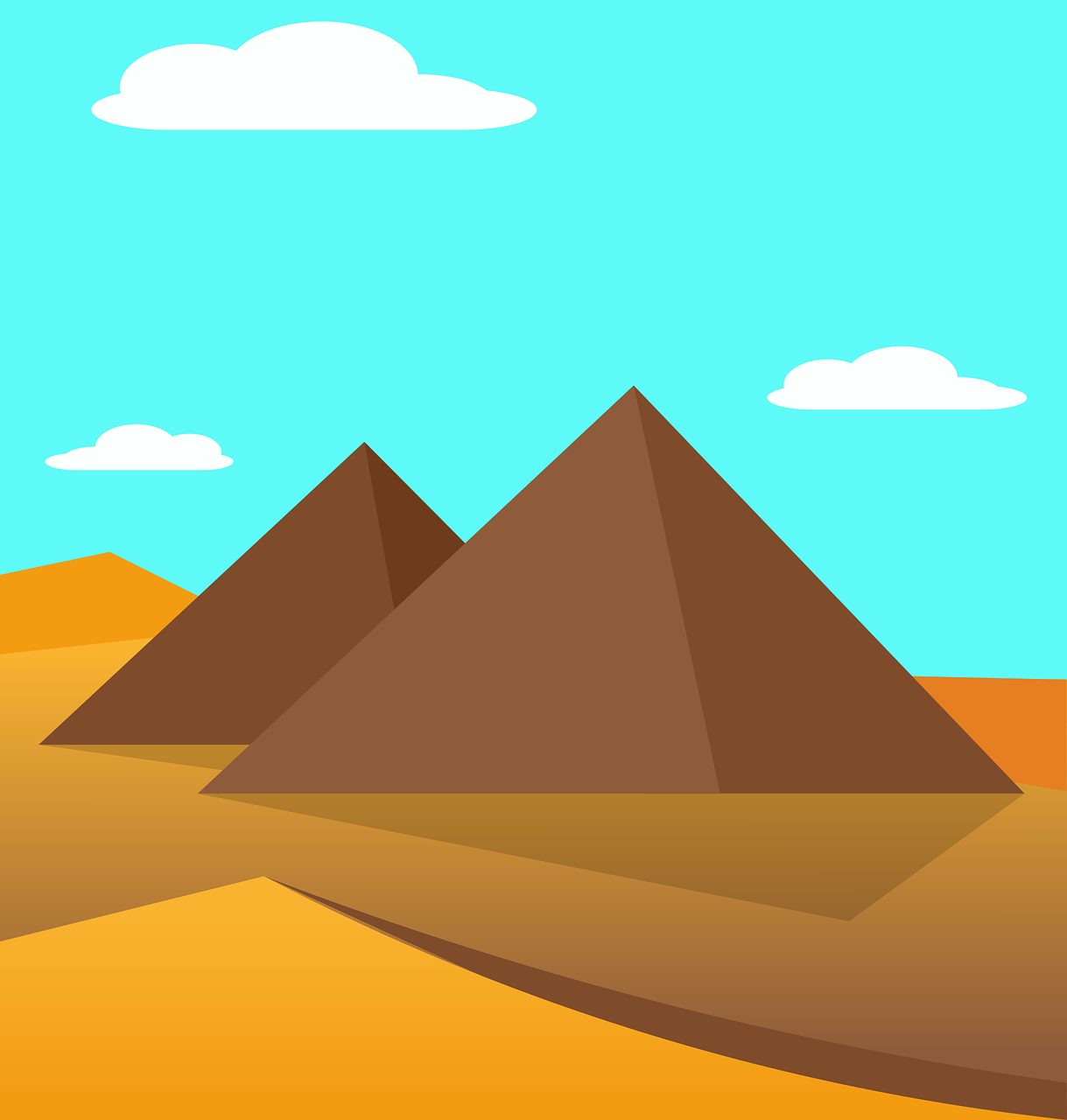 58 Multrees Avenue
Leeds
The time here is:  10:00pm or 22:00
England
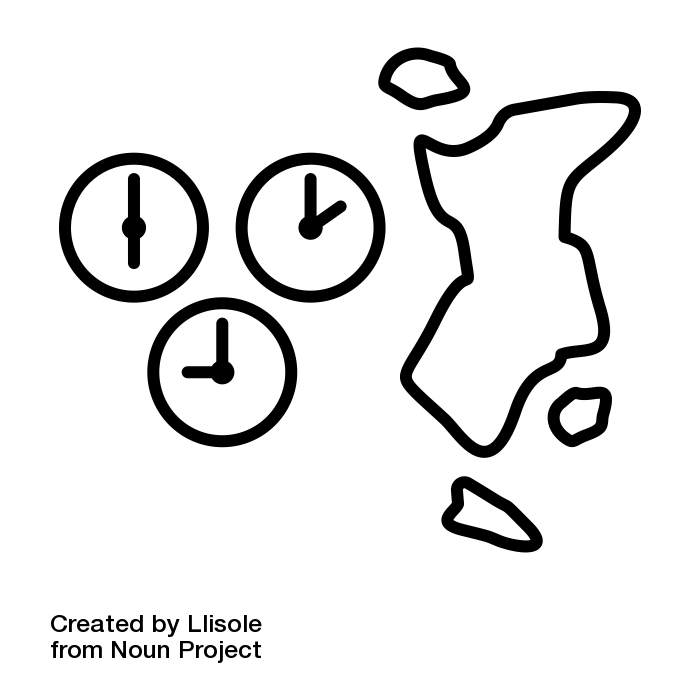 We have passed through 2 time zones.
United Kingdom
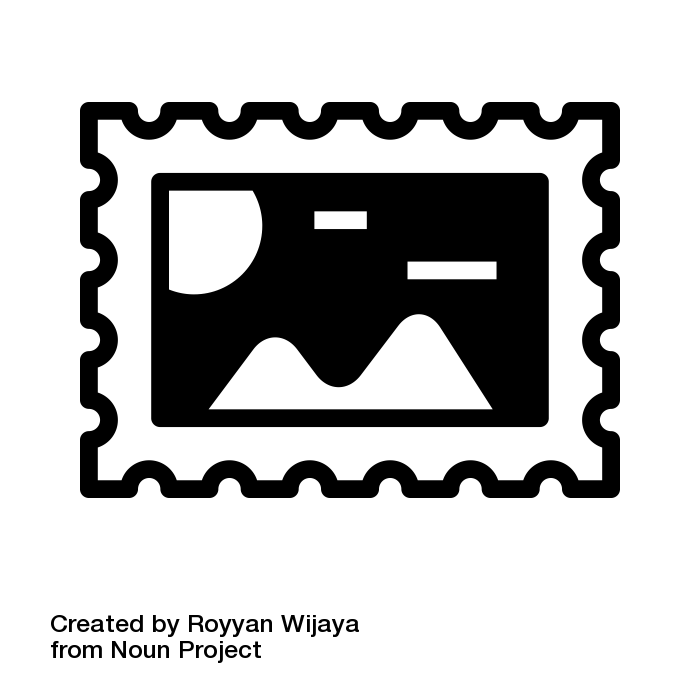 Dear
The time here is: _ _ _ _ _ _ _ _ _
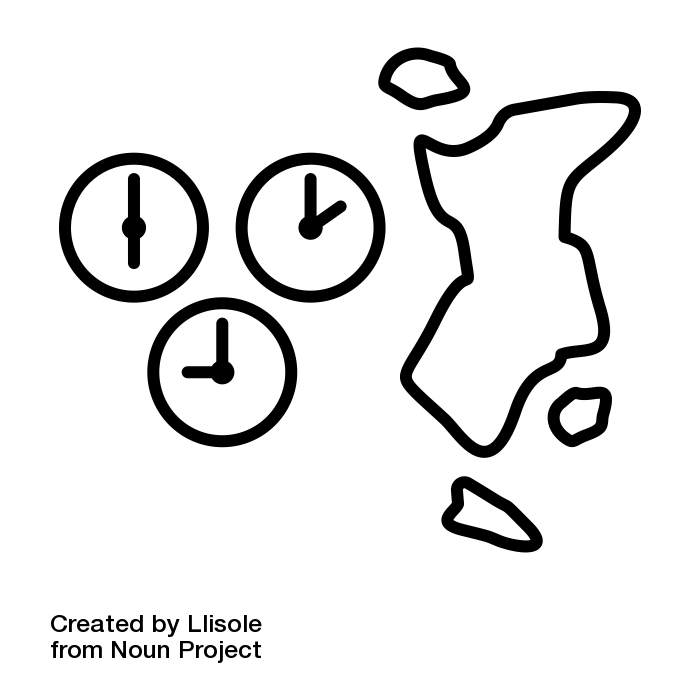 We have passed through _ _ _ _ time zones.